BEGIN PART 10
WELCOME TO OUR BIBLE STUDIES NIGHT
WHERE LEARNING GOD’S WORD IS OUR 
SOURCE FOR FIGHTING THE GOOD FIGHT OF 
FAITH!
12/17/2015
2
BELOVED THESE STUDIES ARE ALL IN BIBLICAL FORMAT FOR ANYONE TO STUDY.  SCRIPTURAL BACKING IS NECESSARY FOR ANY STUDY IN ANY TOPIC TO BE SPOKEN ON!  YOU ARE  FREE TO USE YOUR OWN JUDGMENT THEREFORE I URGE YOU TO DO A COMPLETE STUDY OR AT LEAST COMPARE THESE TEACHINGS AT HOME FOR YOUR SELF.  I PRAY THE ILLUMINATION OF THE SPIRIT OF GOD BE BEHIND OUR STUDY TIME AND YOURS AT HOME THAT WE MAY BE OF THE SAME MIND!
HOW TO DEAL WITH THE STRONGMANPart 10
CHALLENGING
SPIRITUAL
FORCES
TONITE WE WILL LOOK AT ……….
THE
SPIRIT
OF 
ANTICHRIST
OUR SCRIPTURE THAT COVERS OUR LAST AND FINAL SPIRIT OF THIS PARTICULAR TEACHING IS FOUND IN  ……..
1 John 4:2-4King James Version (KJV)
2 Hereby know ye the Spirit of God: Every spirit that confesseth that Jesus Christ is come in the flesh is of God:
3 And every spirit that confesseth not that Jesus Christ is come in the flesh is not of God: and this is that “spirit of antichrist”, whereof ye have heard that it should come; and even now already is it in the world.
4 Ye are of God, little children, and have overcome them: because greater is he that is in you, than he that is in the world.
[Speaker Notes: THREE THINGS TO CONSIDER IN THESE SCRIPTURES………

The apostle, having said that God’s dwelling in and with us may be known by the Spirit that he hath given us, intimates that the  Spirit may be discerned and distinguished from other spirits that appear in the world; and so here,

He calls the disciples, to whom he writes, to caution and scrutiny about the spirits and spiritual professors that had now risen.   To caution: “Beloved, believe not every spirit; in other words, regard not, trust not, follow not, every pretender to the Spirit of God, or every professor of vision, or inspiration, or revelation from God.” Truth is the foundation of simulation and counterfeits; there had been real communications from the divine Spirit, and therefore others pretended thereto.
 
ll.  THERE WERE PRETENDERS BACK THEN AND TODAY IT IS EVEN WORSE!! HOW MUCH MORE CAUTIOUS SHOULD WE AS CHRISTIANS BE ON THE ALERT!!!


lll. He gives a test whereby the disciples may try these pretending spirits. These spirits set up for prophets, doctors, or dictators in religion, and so they were to be tried by their doctrine; and the test whereby in that day, or in that part of the world where the apostle now resided (for in various seasons, and in various churches, tests were different), must be this: Hereby know you the Spirit of God, Every spirit that confesseth that Jesus Christ has come in the flesh (or that confesseth Jesus Christ that came in the flesh), is of God, 1 John 4:2. Jesus Christ is to be confessed as the Son of God, the eternal life and Word, that was with the Father from the beginning; as the Son of God that came into, and came in, our human mortal nature, and therein suffered and died at Jerusalem. He who confesses and preaches this, by a mind supernaturally instructed and enlightened therein, does it by the Spirit of God, or God is the author of that illumination. On the contrary, “Every spirit that confesseth not that Jesus Christ has come in the flesh (or Jesus Christ that came in the flesh) is not of God,]
OTHER SCRIPTURES THAT MENTION THE WORD ANTICHRIST ARE THE FOLLOWING…….
1 John 2:18
Little children, it is the last time: and as ye have heard that antichrist shall come, even now are there many antichrists; whereby we know that it is the last time.
[Speaker Notes: Beloved…..A moral prognostication of the time; tells us that the end is coming: Little children, it is the last time, 1 John 2:18. Some may suppose that the apostle here addresses the first rank of Christians again; the juniors ( we are mentioned here) are most apt to be seduced, and therefore, “Little children, (meaning us) you that are young in religion, take heed to yourselves that you be not corrupted.” But it may be, as elsewhere, a universal appeal of an alarm to all Christians: “Little children, it is the last time; our Jewish society in church and state is  quickly coming to an end; the Mosaic institution and discipline are just upon vanishing away;  Daniel’s weeks are now expiring; the destruction of the Hebrew city and sanctuary is  soon approaching, the end whereof must be with a flood, and to the end of the war desolations are determined,” Dan. 9:26. It is meet that the disciples should be warned of the haste and end of time, and apprised as much as may be of the prophetic periods of time.

II. Here is The sign of this last time: Even now there are many antichrists (1 John 2:18), many that oppose the person, doctrine, and kingdom of Christ. It is a mysterious portion of providence that antichrists should be permitted; but, when they have come, it is good and safe that the disciples should be informed of them; ministers should be watchmen to the house of Israel. Now it should be no great offence nor prejudice to the disciples that there are such antichrists: 1. One great one has been foretold: As you have heard that antichrist shall come, 1 John 2:18. The generality of the church have been informed by divine revelation that there must be a long and fatal adversary to Christ and his church, 2 Thess. 2:8-10. No wonder then that there are many harbingers and forerunners of the great one: Even now there are many antichrists, the mystery of iniquity already worketh. 2. They were foretold also as the sign of this last time. For there shall arise false Christs and false prophets, and shall show great signs and wonders, insomuch that, if it were possible, they shall deceive the very elect, Matt. 24:24. And these were the forerunners of the dissolution of the Jewish state, nation, and religion: Whereby we know it is the last time, 1 John 2:18. I pray that we Let the prediction that we see here of seducers arising in the Christian world fortify us against their seduction. May we all arm ourselves with all power and strength from the Spirit of Truth!!!!]
1JOHN 2:14-18 14 I have written unto you, fathers, because ye have known him that is from the beginning. I have written unto you, young men, because ye are strong, and the word of God abideth in you, and ye have overcome the wicked one.
15 Love not the world, neither the things that are in the world. If any man love the world, the love of the Father is not in him.
16 For all that is in the world, the lust of the flesh, and the lust of the eyes, and the pride of life, is not of the Father, but is of the world.
17 And the world passeth away, and the lust thereof: but he that doeth the will of God abideth for ever.
18 Little children, it is the last time: and as ye have heard that antichrist shall come, even now are there many antichrists; whereby we know that it is the last time.
2 John 1:7
For many deceivers are entered into the world, who confess not that Jesus Christ is come in the flesh. This is a deceiver and an antichrist.
[Speaker Notes: SOMETHING TO BE REMINDED OF IS THE FOLLOWING….

Your stability is likely to be tried, for many deceivers have entered into the world.” Sad and saddening news MUST be communicated to our Christian friends; not that we should love to make them sorry, but to fore-warn is the way to fore-arm them against their trials. 

Now here is, 1. The description of the deceiver and his deceit—he confesses not that Jesus Christ has come in the flesh (2 John 1:7); he brings some error or other concerning the person of the Lord Jesus; he either confesses not that Jesus Christ is the same person, or that Jesus of Nazareth was the Christ, the anointed of God, the Messiah promised of old for the redemption of Israel, or that the promised Messiah and Redeemer has come in the flesh, or into the flesh, into our world and into our nature; such a one pretends that he is yet to be expected. Strange that after such evidence any should deny that the Lord Jesus is the Son of God and Saviour of the world!

Such a one is a deceiver and an antichrist (2 John 1:7); he deludes souls and undermines the glory and kingdom of the Lord Christ. He must be an impostor, a wilful deceiver, after all the light that has been afforded, and all the evidence that Christ has given concerning himself, and the attestation God has given concerning his Son; and he is a wilful opposer of the person, and honour, and interest of the Lord Christ,]
ANOTHER IMPORTANT SCRIPTURE FOR US TO CONSIDER……..
1 TIMOTHY 4:1-6 Now the Spirit speaketh expressly, that in the latter times some shall depart from the faith, giving heed to seducing spirits, and doctrines of devils;
2 Speaking lies in hypocrisy; having their conscience seared with a hot iron;
3 Forbidding to marry, and commanding to abstain from meats, which God hath created to be received with thanksgiving of them which believe and know the truth.
4 For every creature of God is good, and nothing to be refused, if it be received with thanksgiving:
5 For it is sanctified by the word of God and prayer.
6 If thou put the brethren in remembrance of these things, thou shalt be a good minister of Jesus Christ, nourished up in the words of faith and of good doctrine, whereunto thou hast attained.
[Speaker Notes: 1 TIMOTHY 4 1-6

The Spirit speaks expressly that in the latter times some shall depart from the faith; whether he means the Spirit in the Old Testament, or the Spirit in the prophets of the New Testament, or both. The prophecies concerning antichrist, as well as the prophecies concerning Christ, came from the Spirit. The Spirit in both spoke expressly of a general apostasy from the faith of Christ and the pure worship of God. This should come in the latter times, during the Christian dispensation, for these are called the latter days; in the following ages of the church, for the mystery of iniquity now began to work. Some shall depart from the faith, or there shall be an apostasy from the faith. Some, not all; for in the worst of times God will have a remnant, according to the election of grace. They shall depart from the faith, the faith delivered to the saints (Jude 1:3), which was delivered at once, the sound doctrine of the gospel. Giving heed to seducing spirits, men who pretended to the Spirit, but were not really guided by the Spirit, 1 John 4:1. Beloved, believe not every spirit, every one who pretends to the Spirit. Now here observe,
1. One of the great instances of the apostasy, namely, giving heed to doctrines of demons, or concerning demons; that is, those doctrines which teach the worship of saints and angels, as a middle sort of deities, between the immortal God and mortal men, such as the heathen called demons, and worshipped under that notion. Now this plainly agrees to the church of Rome, and it was one of the first steps towards that great apostasy, the enshrining of the relics of martyrs, paying divine honours to them, erecting altars, burning incense, consecrating images and temples, and making prayers and praises to the honour of saints departed. This demon-worship is paganism revived, the image of the first beast.
2. The instruments of promoting and propagating this apostasy and delusion. (1.) It will be done by hypocrisy of those that speak lies, the agents and emissaries of Satan, who promote these delusions by lies and forgeries and pretended miracles, 1 Tim. 4:2. It is done by their hypocrisy, professing honour to Christ, and yet at the same time fighting against all his anointed offices, and corrupting or profaning all his ordinances. This respects also the hypocrisy of those who have their consciences seared with a red-hot iron, who are perfectly lost to the very first principles of virtue and moral honesty. If men had not their consciences seared as with a hot iron, they could never maintain a power to dispense with oaths for the good of the catholic cause, could never maintain that no faith is to be kept with heretics, could never divest themselves of all remains of humanity and compassion, and clothe themselves with the most barbarous cruelty, under pretence of promoting the interest of the church. (2.) Another part of their character is that they forbid to marry, forbid their clergy to marry, and speak very reproachfully of marriage, though an ordinance of God; and that they command to abstain from meats, and place religion in such abstinence at certain times and seasons, only to exercise a tyranny over the consciences of men.
3. On the whole observe, (1.) The apostasy of the latter times should not surprise us, because it was expressly foretold by the Spirit. (2.) The Spirit is God, otherwise he could not certainly foresee such distant events, which as to us are uncertain and contingent, depending on the tempers, humours, and lusts of men. (3.) The difference between the predictions of the Spirit and the oracles of the heathen is remarkable; the Spirit speaks expressly, but the oracles of the heathen were always doubtful and uncertain. (4.) It is comfortable to think that in such general apostasies all are not carried away, but only some. (5.) It is common for seducers and deceivers to pretend to the Spirit, which is a strong presumption that all are convinced that this is the most likely to work in us an approbation of what pretends to come from the Spirit. (6.) Men must be hardened, and their consciences seared, before they can depart from the faith, and draw in others to side with them. (7.) It is a sign that men have departed from the faith when they will command what God has forbidden, such as saint and angel or demon-worship; and forbid what God has allowed or commanded, such as marriage and meats.
II. Having mentioned their hypocritical fastings, the apostle takes occasion to lay down the doctrine of the Christian liberty, which we enjoy under the gospel, of using God’s good creatures,—that, whereas under the law there was a distinction of meats between clean and unclean (such sorts of flesh they might eat, and such they might not eat), all this is now taken away; and we are to call nothing common or unclean, Acts 10:15. Here observe, 1. We are to look upon our food as that which God has created; we have it from him, and therefore must use it for him. 2. God, in making those things, had a special regard to those who believe and know the truth, to good Christians, who have a covenant right to the creatures, whereas others have only a common right. 3. What God has created is to be received with thanksgiving. We must not refuse the gifts of God’s bounty, nor be scrupulous in making differences where God has made none; but receive them, and be thankful, acknowledging the power of God the Maker of them, and the bounty of God the giver of them: Every creature of God is good, and nothing to be refused, 1 Tim. 4:4. This plainly sets us at liberty from all the distinctions of meats appointed by the ceremonial law, as particularly that of swine’s flesh, which the Jews were forbidden to eat, but which is allowed to us Christians, by this rule, Every creature of God is good, etc. Observe, God’s good creatures are then good, and doubly sweet to us, when they are received with thanksgiving.—For it is sanctified by the word of God and prayer,]
THE MAIN QUESTIONS HERE ARE ….

CAN THE ANTICHRIST BE  BIBLICALLY IDENTIFIED IN THESE LAST DAYS?

DO YOU HAVE ANY IDEA OF WHO THE ANTICHRIST REALLY IS ??
Who, or what, is the Antichrist? Evil alliance, or sinister individual? Some say his appearance is still in the future. Others say he appeared long ago in the days of ancient Rome. But the Bible indicates that he is alive today! The Bible prophecies teach this antichrist power will play a crucial role in the final events of earth's history. Do you know who he is? Are you sure? You need to be, for you can't understand last-day events until you understand this evil power. Be prepared for one of the most intriguing Study Guides yet!
This Study Guide, based on Daniel chapter 7,which clearly and unmistakably identifies the Antichrist. But this is only an introduction. Future studies will reveal details of some of his activities that will have worldwide impact. What you discover today may displease or sadden you, but please remember that the prophecy of Daniel chapter 7 comes from Jesus, who loves you. We Pray for God's guidance as we dive into this urgent subject.
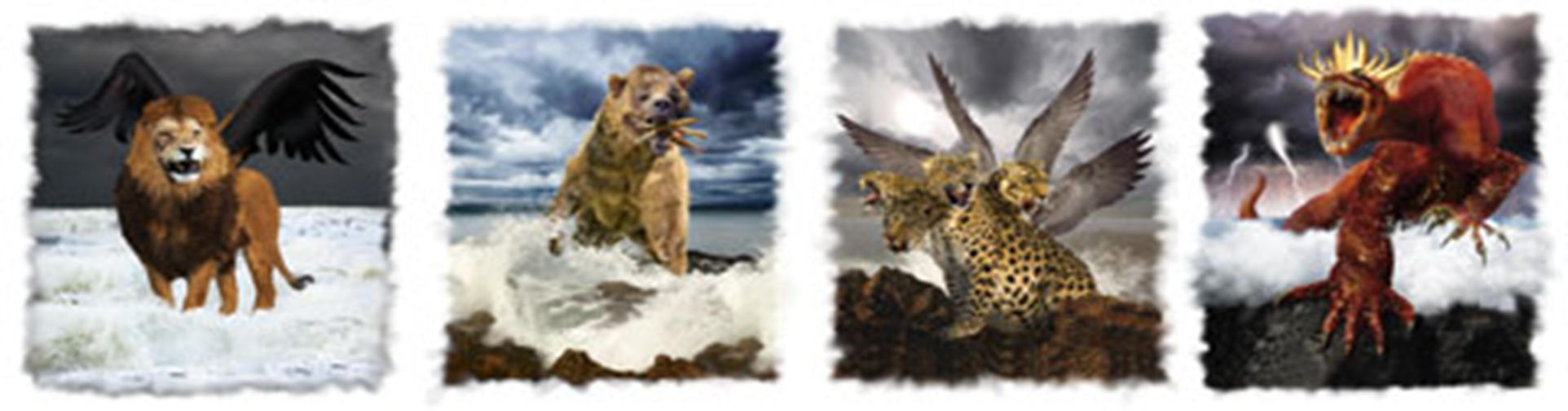 As the chapter begins, Daniel sees four beasts coming up out of the sea.
Immediately Two questions should come to mind…..

In prophecy, what does a beast represent?
 
2.   What does the sea represent?
Answer:  

Beasts represent kingdoms or nations.

Water represents multitudes 
      of people or large populations.
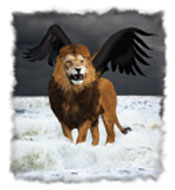 The lion beast of Daniel 7 represents the empire of Babylon.
[Speaker Notes: DANIEL 7:17-18

17 These great beasts, which are four, are four kings, which shall arise out of the earth.
18 But the saints of the most High shall take the kingdom, and possess the kingdom for ever, even for ever and ever.

Daniel 2:38-39King James Version (KJV)
38 And wheresoever the children of men dwell, the beasts of the field and the fowls of the heaven hath he given into thine hand, and hath made thee ruler over them all. Thou art this head of gold.
39 And after thee shall arise another kingdom inferior to thee, and another third kingdom of brass, which shall bear rule over all the earth.

Jeremiah 4:7King James Version (KJV)
7 The lion is come up from his thicket, and the destroyer of the Gentiles is on his way; he is gone forth from his place to make thy land desolate; and thy cities shall be laid waste, without an inhabitant.

Jeremiah 50:17 King James Version (KJV)
17 Israel is a scattered sheep; the lions have driven him away: first the king of Assyria hath devoured him; and last this Nebuchadrezzar king of Babylon hath broken his bones.

Jeremiah 50:43-44King James Version (KJV)
43 The king of Babylon hath heard the report of them, and his hands waxed feeble: anguish took hold of him, and pangs as of a woman in travail.
44 Behold, he shall come up like a lion from the swelling of Jordan unto the habitation of the strong: but I will make them suddenly run away from her: and who is a chosen man, that I may appoint over her? for who is like me? and who will appoint me the time? and who is that shepherd that will stand before me?]
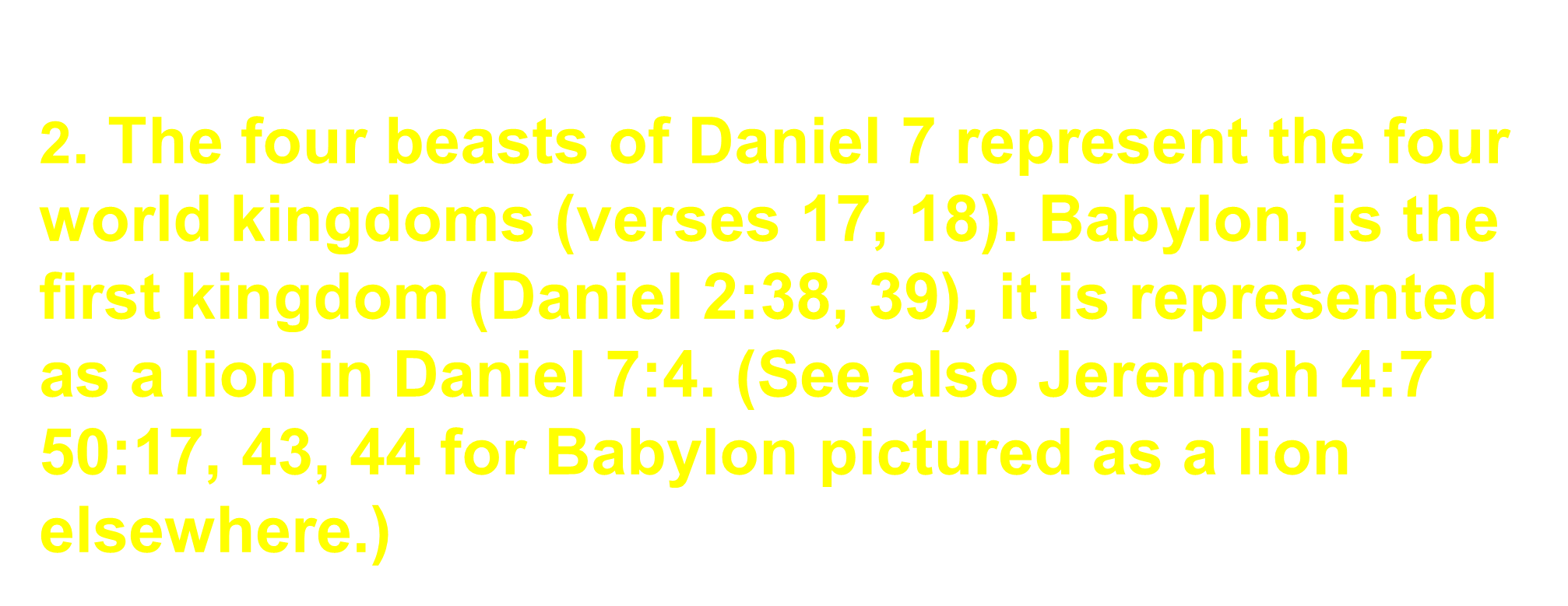 Two more question for thought……

1.  What do the "eagle's wings" mean? 

2.  What do the "four winds" of verse 2    represent?
Scriptural answer to eagles wings…….
Deut.28:49 The Lord shall bring a nation against thee from far, from the end of the earth, as swift as the eagle flieth; a nation whose tongue thou shalt not understand;
Scriptural answer for the four winds that Daniel mentions…..verse 2
Thus saith the Lord of hosts, ... a great whirlwind shall be raised up from the coasts of the earth. And the slain of the Lord shall be at that day from one end of the earth even unto the other end of the earth." Jeremiah 25:32, 33.
[Speaker Notes: Jeremiah 25:32-33King James Version (KJV)
32 Thus saith the Lord of hosts, Behold, evil shall go forth from nation to nation, and a great whirlwind shall be raised up from the coasts of the earth.
33 And the slain of the Lord shall be at that day from one end of the earth even unto the other end of the earth: they shall not be lamented, neither gathered, nor buried; they shall be dung upon the ground.]
Answer:   The wings of eagles represent speed. (See also Jeremiah 4:13; Habakkuk 1:6-9.) 

Winds represent strife, commotion, and destruction. (See also Revelation 7:1-3.)
[Speaker Notes: Jeremiah 4:13King James Version (KJV)
13 Behold, he shall come up as clouds, and his chariots shall be as a whirlwind: his horses are swifter than eagles. Woe unto us! for we are spoiled.


Habakkuk 1:6-9King James Version (KJV)
6 For, lo, I raise up the Chaldeans, that bitter and hasty nation, which shall march through the breadth of the land, to possess the dwellingplaces that are not their's.
7 They are terrible and dreadful: their judgment and their dignity shall proceed of themselves.
8 Their horses also are swifter than the leopards, and are more fierce than the evening wolves: and their horsemen shall spread themselves, and their horsemen shall come from far; they shall fly as the eagle that hasteth to eat.
9 They shall come all for violence: their faces shall sup up as the east wind, and they shall gather the captivity as the sand.

Revelation 7:1-3King James Version (KJV)
7 And after these things I saw four angels standing on the four corners of the earth, holding the four winds of the earth, that the wind should not blow on the earth, nor on the sea, nor on any tree.
2 And I saw another angel ascending from the east, having the seal of the living God: and he cried with a loud voice to the four angels, to whom it was given to hurt the earth and the sea,
3 Saying, Hurt not the earth, neither the sea, nor the trees, till we have sealed the servants of our God in their foreheads.]
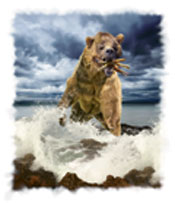 The bear with three ribs in its mouth. Daniel 7:5
MORE QUESTIONS…..
What kingdom does the bear represent (Daniel 7:5)? 

What do the three ribs in 
       its mouth symbolize?
FOR OUR INFORMATION……..
Daniel 8:20 specifically names Medo-Persia as the kingdom that precedes the rough goat, or Greece, of verse 21. It is the second world kingdom, the same power as the bear of Daniel 7. The empire was made up of two groups of people.
The Medes came up first (represented in Daniel 7:5 by the bear coming up on one side), but the Persians eventually became stronger (represented in Daniel 8:3 by the ram's second horn which grew "higher," or taller). The three ribs represent the three principal powers conquered by Medo-Persia: Lydia, Babylon, and Egypt.
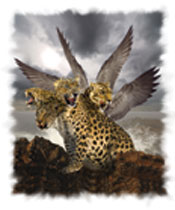 The leopard beast of Daniel 7
Greece, the third kingdom (Daniel 8:21), is represented by a leopard with four wings and four heads (Daniel 7:6). 

What do the heads represent? 

What do the four wings represent?
Answer:   The four heads represent the four kingdoms into which the empire of Alexander the Great was divided when he died. The four generals who headed these areas were: Cassander, Lysimachus, Ptolemy, and Seleucus. The four wings (instead of two like the lion) represent super-speed, which was true of Alexander's conquests (Jeremiah 4:11-13).
[Speaker Notes: LYSIMACHUS
ca 355–ca 281 b.c. Macedonian gen. under Alexander the Great; (306) 

Cassander seized Macedonia and most of Greece, including Athens (319–317). When Antigonus returned from the eastern provinces intending to reunite Alexander’s empire under his own sovereignty, Cassander joined forces with Ptolemy I, Seleucus, and Lysimachus (rulers of Egypt, Babylon, and Thrace, respectively) to oppose him. Between 315 and 303 the two sides clashed frequently. Cassander lost Athens in 307 and his other possessions south of Thessaly in 303–302, but the defeat of Antigonus at the Battle of Ipsus in Phrygia (301) secured Cassander’s control of Macedonia.]
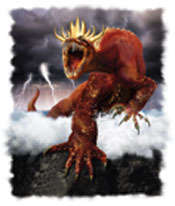 The Roman empire, the fourth world kingdom, is represented by a horrible monster with iron teeth and 10 horns (Daniel 7:7).
What do the horns represent?
Answer:   The 10 horns represent the 10 kings or kingdoms into which pagan Rome was eventually split (Daniel 7:24).
(These 10 kingdoms are the same as the 10 toes of the image described in Daniel 2:41-44.) Roving barbarian tribes swept in upon the Roman empire and carved out land areas for their people.
Seven of those 10 tribes developed into the countries of modern Western Europe, while three were uprooted and destroyed.
[Speaker Notes: Daniel 2:41-44King James Version (KJV)

41 And whereas thou sawest the feet and toes, part of potters' clay, and part of iron, the kingdom shall be divided; but there shall be in it of the strength of the iron, forasmuch as thou sawest the iron mixed with miry clay.
42 And as the toes of the feet were part of iron, and part of clay, so the kingdom shall be partly strong, and partly broken.
43 And whereas thou sawest iron mixed with miry clay, they shall mingle themselves with the seed of men: but they shall not cleave one to another, even as iron is not mixed with clay.
44 And in the days of these kings shall the God of heaven set up a kingdom, which shall never be destroyed: and the kingdom shall not be left to other people, but it shall break in pieces and consume all these kingdoms, and it shall stand for ever.]
OF THE 10 NATIONS THAT ROME WAS DIVIDED INTO 3 OF THEM WERE UPROOTED AND DESTROYED…ONLY 7 REMAIN….
SPAIN
ENGLAND
FRANCE
GERMANY
SWITZERLAND
ITALY
PORTUGAL
[Speaker Notes: THE THREE NATIONS THAT WERE DESTROYED WERE THE FOLLOWING….

Heruli (German people) 
Heruli German people an east Germanic people originally from Scandinavia. They raided towns in the Roman Empire, scoring their greatest success in ad 267, when they captured Byzantium and sacked other provinces.

Ostrogoth, member of a division of the Goths. (near the borders of Italy). The Ostrogoths developed an empire north of the Black Sea in the 3rd century ce and, in the late 5th century, under Theodoric the Great, established the Gothic kingdom of Italy.

Vandal,  member of a Germanic people who maintained a kingdom in North Africa from ad 429 to 534 and who sacked Rome in 455. Their name has remained a synonym for willful desecration or destruction as in (Vandalism).
The Vandals were ardent Arian Christians, and their persecutions of the Roman Catholic church in Africa were at times fierce. Later on in one campaigning season the Vandal kingdom was destroyed. Rome again ruled the area and restored the churches to the Roman Catholics. The Vandals played no further role in history.]
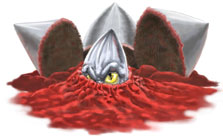 In the Daniel 7 prophecy, what happens next?
[Speaker Notes: I BELIEVE THIS IS WHERE THE FIRST EMERGENCE SIGN OF THE ANTICHRIST IS PROPHETICALLY MENTIONED IN DANIELS WRITINGS.]
HERE’S HOW DANIEL WROTE IT……..
"I considered the horns, and, behold, there came up among them another little horn, before whom there were three of the first horns plucked up by the roots: and, behold, in this horn were eyes like the eyes of man, and a mouth speaking great things." Daniel 7:8.
[Speaker Notes: The ten horns are then supposed to be ten kings that reigned successively in Syria; and then the little horn is Antiochus Epiphanes, the last of the ten, who by one means or other undermined three of the kings, and got the government. He was a man of great ingenuity, and therefore is said to have eyes like the eyes of a man; and he was very bold and daring, had a mouth speaking great things.]
Answer:  
 
The "little horn" power appears next. We must identify it carefully because God takes more space describing it than the other four kingdoms combined. 
Why? Because the biblical characteristics identify it as the Antichrist of prophecy and history. Beloved there is no room for error or mistake in making this identification.
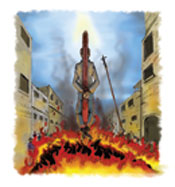 The Bible says Antichrist would persecute God's people.
Are there clear biblical points of identification?
[Speaker Notes: THE PICTURE ABOVE REPRESENTS THE PERSECUTION OF GOD’S PEOPLE BEING BURNED AT THE STAKES IN THE MIDDLE OF PUBLIC EYE!!!]
Answer:   

Yes, God gives us nine characteristics of the Antichrist in Daniel 7 so we can be certain of his identity. And even though some may find these truths from God's Word painful, we must be honest enough to accept them as His revealed will.
A. The "little horn" or kingdom "came up among them being"the 10 horns which were the kingdoms of Western Europe (Daniel 7:8). So it would be a little kingdom somewhere in Western Europe.
B. It would have a man at its head who could speak for it (Daniel 7:8).
C. It would pluck up or uproot three kingdoms (Daniel 7:8).
[Speaker Notes: The first beast was like a lion, Dan. 7:4. This was the Chaldean monarchy, that was fierce and strong, and made the kings absolute. This lion had eagle’s wings, with which to fly upon the prey, denoting the wonderful speed that Nebuchadnezzar made in his conquest of kingdoms. But Daniel soon sees the wings plucked, a full stop put to the career of their victorious arms. Divers countries that had been tributaries to them revolt from them, and make head against them; so that this monstrous animal, this winged lion, is made to stand upon the feet as a man, and a man’s heart is given to it. It has lost the heart of a lion, which it had been famous for (one of our English kings was called Coeur de Lion—Lion-heart), has lost its courage and become feeble and faint, dreading every thing and daring nothing; they are put in fear, and made to know themselves to be but men. Sometimes the valour of a nation strangely sinks, and it becomes cowardly and effeminate, so that what was the head of the nations in an age or two becomes the tail. (2.) The second beast was like a bear, Dan. 7:5. This was the Persian monarchy, less strong and generous than the former, but no less ravenous. This bear raised up itself on one side against the lion, and soon mastered it. It raised up one dominion; so some read it. Persia and Media, which in Nebuchadnezzar’s image were the two arms in one breast, now set up a joint government. This bear had three ribs in the mouth of it between the teeth, the remains of those nations it had devoured, which were the marks of its voraciousness, and yet an indication that though it had devoured much it could not devour all; some ribs still stuck in the teeth of it, which it could not conquer. Whereupon it was said to it, “Arise, devour much flesh; let alone the bones, the ribs, that cannot be conquered, and set upon that which will be an easier prey.” The princes will stir up both the kings and the people to push on their conquests, and let nothing stand before them. Note, Conquests, unjustly made, are but like those of the beasts of prey, and in this much worse, that the beasts prey not upon those of their own kind, as wicked and unreasonable men do. (3.) The third beast was like a leopard, Dan. 7:6. This was the Grecian monarchy, founded by Alexander the Great, active, crafty, and cruel, like a leopard. He had four wings of a fowl; the lion seems to have had but two wings; but the leopard had four, for though Nebuchadnezzar made great despatch in his conquests Alexander made much greater. In six years’ time he gained the whole empire of Persia, a great part besides of Asia, made himself master of Syria, Egypt, India, and other nations. This beast had four heads; upon Alexander’s death his conquests were divided among his four chief captains; Seleucus Nicanor had Asia the Great; Perdiccas, and after him Antigonus, had Asia the Less; Cassander had Macedonia; and Ptolemeus had Egypt. Dominion was given to this beast; it was given of God, from whom alone promotion comes. (4.) The fourth beast was more fierce, and formidable, and mischievous, than any of them, unlike any of the other, nor is there any among the beasts of prey to which it might be compared, Dan. 7:7. The learned are not agreed concerning this anonymous beast; some make it to be the Roman empire, which, when it was in its glory, comprehended ten kingdoms, Italy, France, Spain, Germany, Britain, Sarmatia, Pannonia, Asia, Greece, and Egypt; and then the little horn which rose by the fall of three of the other horns (Dan. 7:8) they make to be the Turkish empire, which rose in the room of Asia, Greece, and Egypt. Others make this fourth beast to be the kingdom of Syria, the family of the Seleucidae, which was very cruel and oppressive to the people of the Jews, as we find in Josephus and the history of the Maccabees. And herein that empire was diverse from those which went before, that none of the preceding powers compelled the Jews to renounce their religion, but the kings of Syria did, and used them barbarously. Their armies and commanders were the great iron teeth with which they devoured and broke in pieces the people of God, and they trampled upon the residue of them. The ten horns are then supposed to be ten kings that reigned successively in Syria; and then the little horn is 

THE LITTLE HORN OF PROPHECY……
Antiochus Epiphanes, the last of the ten, who by one means or other undermined three of the kings, and got the government. He was a man of great ingenuity, and therefore is said to have eyes like the eyes of a man; and he was very bold and daring, had a mouth speaking great things. We shall meet with him again in these prophecies.]
D. It would be "diverse" or different from the other 10 kingdoms (Daniel 7:24).
E. It would make war with and "wear out" or persecute the saints (Daniel 7:21, 25).
F. It would emerge from the pagan Roman empire, the fourth world kingdom (Daniel 7:7, 8).
[Speaker Notes: Daniel 7:24King James Version (KJV)
24 And the ten horns out of this kingdom are ten kings that shall arise: and another shall rise after them; and he shall be diverse from the first, and he shall subdue three kings.

Daniel 7:21King James Version (KJV)
21 I beheld, and the same horn made war with the saints, and prevailed against them;

Daniel 7:25King James Version (KJV)
25 And he shall speak great words against the most High, and shall wear out the saints of the most High, and think to change times and laws: and they shall be given into his hand until a time and times and the dividing of time.

DANIEL 7:7-8

7 After this I saw in the night visions, and behold a fourth beast, dreadful and terrible, and strong exceedingly; and it had great iron teeth: it devoured and brake in pieces, and stamped the residue with the feet of it: and it was diverse from all the beasts that were before it; and it had ten horns.
8 I considered the horns, and, behold, there came up among them another little horn, before whom there were three of the first horns plucked up by the roots: and, behold, in this horn were eyes like the eyes of man, and a mouth speaking great things.]
G. God's people (the saints) would "be given into his hand" for "a time and times and the dividing of time" (Daniel 7:25). (TO BE EXPLAINED LATER)
H. It would "speak great words against" or blaspheme God (Daniel 7:25). In Revelation 13:5, the Bible says the same power speaks "great things and blasphemies."
I. It would "think to change times and laws." DanieL 7:25.
[Speaker Notes: Daniel 7:25King James Version (KJV)
25 And he shall speak great words against the most High, and shall wear out the saints of the most High, and think to change times and laws: and they shall be given into his hand until a time and times and the dividing of time.]
LETS TAKE A CLOSER LOOK  AT SOME OF THE MANIFESTATIONS OF THE ANTICHRIST SPIRIT ……..
1.  ATTEMPTS TO TAKE THE PLACE OF CHRIST…..
2.  OPPOSES CHRIST IN MANY OF HIS ATTRIBUTES…..
A. HIS DOCTRINE       B. HIS DIETY       C.   HIS HUMANITY     D. HIS VICTORY
3.  SUBSTITUTES OTHER METHODS OF ATONING FOR SIN AND FOR FINDING ACCEPTANCE FROM GOD!
4.   CLAIMS AUTHORITY AND WOULD BIND PEOPLE TO EXACT CHURCH LAWS CONTRARY TO SCRIPTURES ON FREEDOM FROM THE LAW.
5.  OPPOSES PROHETICAL OFFICE BY CLAIMING AUTHORITY TO ADD TO, ALTER OR TAKE AWAY FROM ANY PROPHECY, REVELATION OR WRITINGS OF THE SPIRIT OF GOD.
6.  OPPOSES PRIESTLY OFFICE OF JESUS CHRIST AND OR SAINTS OF GOD.
7.  SUPPRESSES MINISTRIES.BY TRYING TO IRRITATE, AFFLICT, HARASS AND DISTURB FELLOWSHIPS AND GATHERINGS OF THE TRUE SAINTS OF GOD.
8.  UTTERS HORRID BLASPHEMIES AGAINST THE GIFTS  OF THE SPIRIT, ATTRIBUTING THEM TO SATAN.
9. ATTACKS AN INDIVIDUAL’S PERSONAL TESTIMONIES AS TO WHAT THE BLOOD OF JESUS HAS DONE FOR US~
10.  LAST BUT NOT LEAST……………..SEEKS TO TAKE OVER AND RULE THE EARTH; TO STEAL REDEEMED MAN’S DOMINION IN ORER TO THWART GOD’S PLAN FOR THE MILLENNIAL KINDOM.  SO HE WILL TRY TO SEDUCE INTO ERROR ANYONE WHO IS WEAK AND FEEBLE.
[Speaker Notes: 1 Timothy 4:1-4King James Version (KJV)
4 Now the Spirit speaketh expressly, that in the latter times some shall depart from the faith, giving heed to seducing spirits, and doctrines of devils;
2 Speaking lies in hypocrisy; having their conscience seared with a hot iron;
3 Forbidding to marry, and commanding to abstain from meats, which God hath created to be received with thanksgiving of them which believe and know the truth.
4 For every creature of God is good, and nothing to be refused, if it be received with thanksgiving:]
Don't forget all these identification points come directly from the Bible. They are not some human opinion or speculation. Historians could tell you quickly what power is being described. These points can fit only one power, the papacy. But in order to be certain, let us carefully examine all nine points, one by one. There must be no room left for doubt.
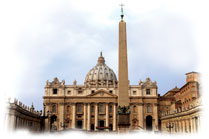 Does the papacy fit these points?
Answer:   Yes, it fits every point perfectly.
LET US EXAMINE EACH POINT MENTIONED TO COMPARE WHERE IT FITS SO PERFECTLY!!!
POINT # 1 ….It "came up among" the 10 kingdoms of Western Europe.
The geographical location of the papal power was in Rome, Italy the very heart of the territory of Western Europe.
POINT # 2…..It would have a man at its head who speaks for it !
The papacy meets this identifying mark because it does have one man at the head (the pope) who speaks for it.
POINT # 3…..It would pluck up or uproot three kingdoms.
The emperors of Western Europe were largely Catholic and supported the papacy in its growth and authority. Three Arian kingdoms, however, did not support the papacy, the Vandals, Heruli, and Ostrogoths. So the Catholic emperors decided they must be subdued or destroyed. " It is not difficult to recognize that the papacy fits this point.
[Speaker Notes: Thus were Daniel's three horns the Heruls, the Vandals, and the Ostrogoths'plucked up by the roots.'"The Catholic emperor Zeno (474-491) arranged a treaty with the Ostrogoths in 487 which resulted in the eradication of the kingdom of the Arian Heruls in 493. And the Catholic emperor Justinian (527-565) exterminated the Arian Vandals in 534 and significantly broke the power of the Arian Ostrogoths in 538.]
POINT # 4….It would be "diverse" or different from the other kingdoms.
The papacy clearly fits this description, also. It came on the scene as a religious power and was totally different from the secular nature of the other 10 kingdoms.
POINT # 5…..It would make war with and persecute the saints.
That the church did persecute is a well-known fact. The papacy clearly admits doing so. Much supportive evidence exists. Even conservative historians claim the church probably destroyed at least 50 million people over matters of religious conviction.
[Speaker Notes: We will quote here from two sources:1. "That the Church of Rome has shed more innocent blood than any other institution that has ever existed among mankind, will be questioned by no Protestant who has a competent knowledge of history. 12. In The History of the Inquisition of Spain, D. Ivan Antonio Llorente provides these figures from the Spanish Inquisition alone:
31,912 persons were condemned and perished in the flames. 
241,450 persons were condemned to severe penalties.]
POINT # 6…..It would emerge from the fourth kingdom of iron - the pagan Roman Empire.
TWO POINTS TO CONSIDER WHILE EXAMINING THIS PART ARE THE FOLLOWING…….
1. "The mighty Catholic Church was little more than the Roman Empire baptised ... The very capital of the old Roman Empire became the capital of the Christian empire. The office of Pontifex Maximus was continued in that of the pope." 2
2. "Whatever Roman elements the barbarians and Arians left ... [came] under the protection of the Bishop of Rome, who was the chief person there after the emperor's disappearance. The Roman Church in this way privily pushed itself into the place of the Roman World-Empire, of which it is the actual continuation." 3
So, once again, the point fits the papacy.
POINT # 7….God's people (the saints) would "be given into his hand" for "a time and times and the dividing of time." Daniel 7:25
This same time period is mentioned seven times (Daniel 7:25 12:7 Revelation 11:2, 3 12:6, 14 13:5) in the books of Daniel and Revelation: three times as a time, times, and half a time twice as 42 months and twice as 1,260 days. Based on the 30-day calendar used by the Jews, these time periods are all the same amount of time:
[Speaker Notes: Daniel 7:25 (NKJV)
25 He shall speak pompous words against the Most High, 
Shall persecute the saints of the Most High, 
And shall intend to change times and law. 
Then the saints shall be given into his hand 
For a time and times and half a time. 

Daniel 12:7 (NKJV)
7 Then I heard the man clothed in linen, who was above the waters of the river, when he held up his right hand and his left hand to heaven, and swore by Him who lives forever, that it shall be for a time, times, and half a time; and when the power of the holy people has been 

Revelation 11:2 (NKJV)
2 But leave out the court which is outside the temple, and do not measure it, for it has been given to the Gentiles. And they will tread the holy city underfoot for forty-two months. 

Revelation 11:3 (NKJV)
3 And I will give power to my two witnesses, and they will prophesy one thousand two hundred and sixty days, clothed in sackcloth.” 

Revelation 12:6 (NKJV)
6 Then the woman fled into the wilderness, where she has a place prepared by God, that they should feed her there one thousand two hundred and sixty days

NO MATTER HOW YOU SLICE IT , IT ‘S STILL……………3 1/2 years = 42 months = 1,260 days.

Revelation 12:14 (NKJV)
14 But the woman was given two wings of a great eagle, that she might fly into the wilderness to her place, where she is nourished for a time and times and half a time, from the presence of the serpent. 

Revelation 13:5 (NKJV)
5 And he was given a mouth speaking great things and blasphemies, and he was given authority to continue for forty-two months.]
One prophetic day equals one literal year (Ezekiel 4:6 Numbers 14:34).
Thus, the little horn (Antichrist) was to have power over the saints for 1,260 prophetic days or 1,260 literal years.
The rule of the papacy began in A.D. 538, when the last of the three opposing Arian kingdoms was uprooted. Its rule continued until 1798 when Napoleon's general, Berthier, took the pope captive with hopes of destroying both Pope Pius VI and the political, secular power of the papacy. This period of time is an exact fulfillment of the 1,260-year prophecy. The blow was a deadly wound for the papacy, but that wound began to heal and continues healing today.
[Speaker Notes: Ezekiel 4:6 (NKJV)
6 And when you have completed them, lie again on your right side; then you shall bear the iniquity of the house of Judah forty days. I have laid on you a day for each year. 

Numbers 14:34 (NKJV)
34 According to the number of the days in which you spied out the land, forty days, for each day you shall bear your guilt one year, namely forty years, and you shall know My rejection.]
This same period of persecution is mentioned in Matthew 24:21 as the worst period of persecution God's people will ever experience. Verse 22 tells us it was so devastating that not one soul would have survived if God had not shortened it. But God did shorten it. The persecution ended long before the pope was taken captive in 1798. It is plain to see that this point, likewise, fits the papacy.
[Speaker Notes: Matthew 24:21 (NKJV)
21 For then there will be great tribulation, such as has not been since the beginning of the world until this time, no, nor ever shall be.]
WE WILL CONTINUE WHERE WE LEFT OFF IN OUR STUDY ON………
THE SPIRIT OF ANTICHRIST
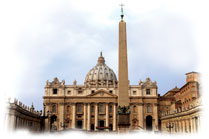 Does the papacy fit these points?
5 The papacy further undermines Jesus by setting up a system of confession to an earthly priest, thus bypassing Jesus, our High Priest (Hebrews 3:1 8:1, 2) and only Mediator (1 Timothy 2:5).
Next consider the evidence for it claiming to be God: "We [the popes] hold upon this earth the place of God Almighty."
[Speaker Notes: Hebrews 3:1King James Version (KJV)
3 Wherefore, holy brethren, partakers of the heavenly calling, consider the Apostle and High Priest of our profession, Christ Jesus;

Hebrews 8:1-2King James Version (KJV)
8 Now of the things which we have spoken this is the sum: We have such an high priest, who is set on the right hand of the throne of the Majesty in the heavens;
2 A minister of the sanctuary, and of the true tabernacle, which the Lord pitched, and not man.

1 Timothy 2:5King James Version (KJV)
5 For there is one God, and one mediator between God and men, the man Christ Jesus;]
Next consider the evidence for it claiming to be God: "We [the popes] hold upon this earth the place of God Almighty.“
6 Here is another: "The pope is not only the representative of Jesus Christ, but he is Jesus Christ, Himself, hidden under the veil of flesh."
7 Its obvious this point, likewise, fits the papacy.
H. It would speak "great words" of blasphemy "against the most High [God].“
Blasphemy has two definitions in Scripture:
1. Claiming to forgive sins (Luke 5:21).
2. Claiming to be God (John 10:33).Does this point fit the papacy? Yes!
[Speaker Notes: Luke 5:21King James Version (KJV)
21 And the scribes and the Pharisees began to reason, saying, Who is this which speaketh blasphemies? Who can forgive sins, but God alone?

John 10:33King James Version (KJV)
33 The Jews answered him, saying, For a good work we stone thee not; but for blasphemy; and because that thou, being a man, makest thyself God.]
Let's first look at the evidence for it claiming to forgive sins: "Does the Priest truly forgive the sins, or does he only declare that they are remitted? The Priest does really and truly forgive the sins in virtue of the power given to him by Christ."
It would "think to change times and laws." In a future Study Guide we will deal with the "times" of this point. It is a major topic and needs separate consideration. But what about changing the "laws"? The Amplified Bible translates "laws" as "the law." The reference is to changing God's law. Of course, no one can really change it, but has the papacy attempted to do so? The answer is "yes."
In its catechisms, the papacy has omitted the second commandment against veneration of images and has shortened the fourth commandment from 94 words to eight and divided the tenth commandment into two commandments. (Check this for yourself. Compare the Ten Commandments in any Catholic catechism with God's list of the commandments in Exodus 20:3-17.)
[Speaker Notes: Exodus 20:3–17 
Embed 
Embed This Verse
Add this verse to your website by copying the code below. Customize 
3 dThou shalt have no other gods before me. 4 Thou shalt not make unto thee any egraven image, or any likeness of any thing that is in heaven above, or that is in the earth beneath, or that is in the water under the earth: 5 fThou shalt not bow down thyself to them, nor serve them: for I the Lord thy God am ga jealous God, hvisiting the iniquity of the fathers upon the children unto the third and fourth generation of them that hate me; 6 And ishewing mercy unto thousands of them that love me, and keep my commandments. 7 kThou shalt not take the name of the Lord thy God in vain; for the Lord will not hold him guiltless that taketh his name in vain. 8 lRemember the sabbath day, to keep it holy. 9 mSix days shalt thou labour, and do all thy work: 10 But the seventh day is the sabbath of the Lord thy God: in it thou shalt not do any work, thou, nor thy son, nor thy daughter, thy manservant, nor thy maidservant, nor thy cattle, nnor thy stranger that is within thy gates: 11 For oin six days the Lord made heaven and earth, the sea, and all that in them is, and rested the seventh day: wherefore the Lord blessed the sabbath day, and hallowed it. 12 pHonour thy father and thy mother: qthat thy days may be long upon the land which the Lord thy God giveth thee. 13 rThou shalt not kill. 14 sThou shalt not commit adultery. 15 tThou shalt not steal. 16 uThou shalt not bear false witness against thy neighbour. 17 wThou shalt not covet xthy neighbour’s house, ythou shalt not covet thy neighbour’s wife, nor his manservant, nor his maidservant, nor his ox, nor his ass, nor any thing that is thy neighbour’s.]
There is no doubt that the little horn power of Daniel chapter 7 (the Antichrist) is the papacy. No other organization could possibly fit these nine points. And incidentally, this is no new teaching. Every Reformer, without exception, spoke of the papacy as Antichrist. 8
Words of Care and Concern
Lest some should think that this is an attack against fellow Christians by identifying this little-horn power, please keep in mind that the prophecy is aimed at a system and not individuals. There are sincere, devout Christians in all churches, including the Catholic faith. Daniel chapter 7 is simply a message of judgment and correction upon a large religious institution which is compromised with paganism, like so many other churches that arose after her.
Prophecy Reveals Faults of All Faiths Other prophecies point out the faults of Protestant and Jewish faiths. God has true people in all religions. His true people (no matter what their faith) will always humbly accept the correction of the Lord and will not shut their ears and hearts against Him by self-defensiveness. We should be very thankful that God's Word speaks with impartial honesty on every subject.
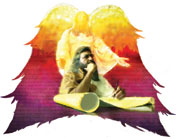 Wasn't Daniel told to seal up his book until "the time of the end"? (Daniel 12:4)
When will Daniel's prophecies be opened to our understanding?
Answer:
In Daniel 12:4, the prophet was told to seal parts of the book till "the time of the end." In verse 6 an angelic voice asked, "How long shall it be to the end of these wonders?"
[Speaker Notes: Daniel 12:4 (NKJV)
4 “But you, Daniel, shut up the words, and seal the book until the time of the end; many shall run to and fro, and knowledge shall increase.”]
In verse 6 an angelic voice asked, "How long shall it be to the end of these wonders?" Verse 7 says, "It shall be for a time, times, and an half." The angel assured Daniel that the section of the book dealing with end-time prophecies would be opened after the end of the 1260-year period of papal control which was, as we learned earlier in this Study Guide, 1798. So the time of the end began in the year 1798.
Obviously, the book of Daniel contains crucial messages from heaven for us today. We absolutely must understand it.!!!!!!!
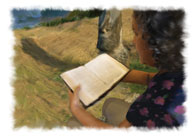 All religious teachings must be compared with Scripture to determine their accuracy.
10.IT IS A SAD THING BELOVED, But Many Christians today have been tragically misinformed regarding the Antichrist. To believe an untruth about the Antichrist could easily cause a person to be deceived and lost. What should a person do when new Bible teachings are encountered?
Answer:   When a new Bible teaching is encountered, the only safe procedure is to compare it carefully with Scripture to see if it is in harmony with God's Word.
LET’S LOOK AT A PORTION OF SCRIPTURE THAT LETS US KNOW WHAT WE MUST DO…….
Acts 17:11 (KJV) 
11 These were more noble than those in Thessalonica, in that they received the word with all readiness of mind, and searched the scriptures daily, whether those things were so.
A QUESTION THAT SHOULD BE IN ALL OUR MINDS IS THE FOLLOWING…..
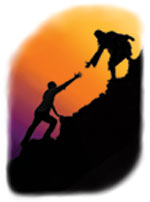 I am willing to follow where Jesus leads, even though it may be painful?
THERE ARE 5 MAJOR THINGS THAT ONE CAN TAKE AWAY FROM THIS AND FUTURE PROPHETIC STUDIES THAT WILL FOLLOW……….
1.GOD’S WILLINGNESS TO REVEAL EARTH’S CLOSING DAYS!!!
2. GOD’S  WILLINGNESS TO REVEAL  AND IDENTIFY THE PARTICIPANTS IN THE FINAL PHASE OF THE BATTLE BETWEEN JESUS AND SATAN!!!
3. Clearly reveal Satan's sinister plans to ensnare and destroy us all.
4. Present the security and love of the judgment God's saints will be vindicated!
E. Uplift Jesus, His salvation, love, power, mercy, and justice.
I PRAY THE WORD OF GOD HAS ENLIGHTENED YOU WITH THE TRUTH  OF HIS WORD!!

MAY HE CONTINUE TO BLESS YOU AND THIS TEACHING MINISTRY!

GOD BLESS YOU ALL !!!!